В СООТВЕТСТВИИ С ОБЛАСТНЫМ ЗАКОНОМ ОТ 18 АПРЕЛЯ 2007 ГОДА № 340-17-ОЗ МИНИСТЕРСТВО ИМУЩЕСТВЕННЫХ ОТНОШЕНИЙ АРХАНГЕЛЬСКОЙ ОБЛАСТИ РАСПОРЯЖАЕТСЯ ЗЕМЕЛЬНЫМИ УЧАСТКАМИ, ГОСУДАРСТВЕННАЯ СОБСТВЕННОСТЬ НА КОТОРЫЕ НЕ РАЗГРАНИЧЕНА, РАСПОЛОЖЕННЫМИ НА ТЕРРИТОРИИ МО «ГОРОД АРХАНГЕЛЬСК»
ВОВЛЕЧЕНИЕ ЗЕМЕЛЬНЫХ УЧАСТКОВ НА ТЕРРИТОРИИ МО «ГОРОД АРХАНГЕЛЬСК» В ХОЗЯЙСТВЕННЫЙ ОБОРОТ
Передано в собственность за плату физическим и юридическим лицам
2370 земельных участков329 млн. руб.
4398 действующих договоров аренды с физическими и юридическим лицам 
2, 234  млрд. руб.
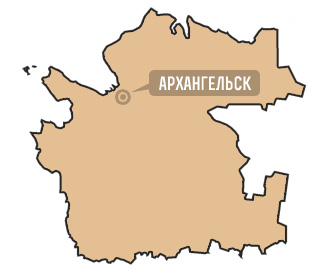 Предоставлено в собственность льготным категориям граждан 581 земельный участок
Предоставлено в постоянное пользование и безвозмездное срочное пользование 38 земельных участков
ПОСТУПЛЕНИЯ В КОНСОЛИДИРОВАННЫЙ БЮДЖЕТ, ТЫС. РУБ.
ПОСТУПИЛО АРЕНДНОЙ ПЛАТЫ
Выполнение государственной программы в части распоряжения земельными участками, государственная собственность на которые не разграничена, на территории г. Архангельска
541 УЧАСТОК В ТОМ ЧИСЛЕ:

Льготным категориям граждан – 350
Для проведения аукционов – 96
Под аварийными жилымидомами – 37
Под инвестиционные программы – 20
Для нужд государственных учреждений - 38
РАБОТА С ЗАДОЛЖЕННОСТЬЮ
РАСТОРЖЕНИЕ ДОГОВОРОВ АРЕНДЫ  С НЕДОБРОСОВЕСТНЫМИ АРЕНДАТОРАМИ
АУКЦИОНЫ
ДЕМОНСТРАЦИЯ ПРОЕКТА СЕРВИСА
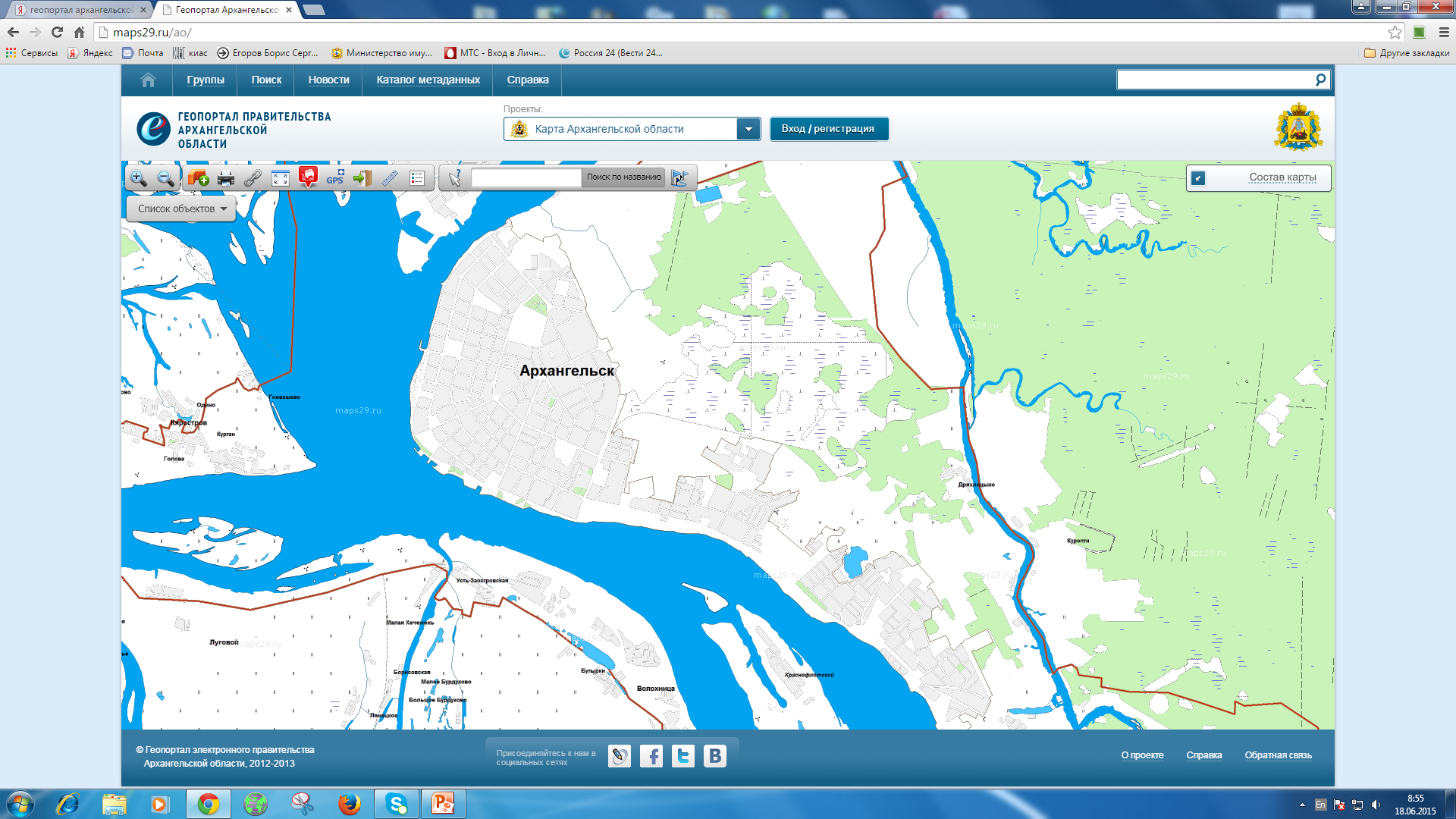 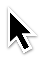 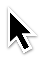 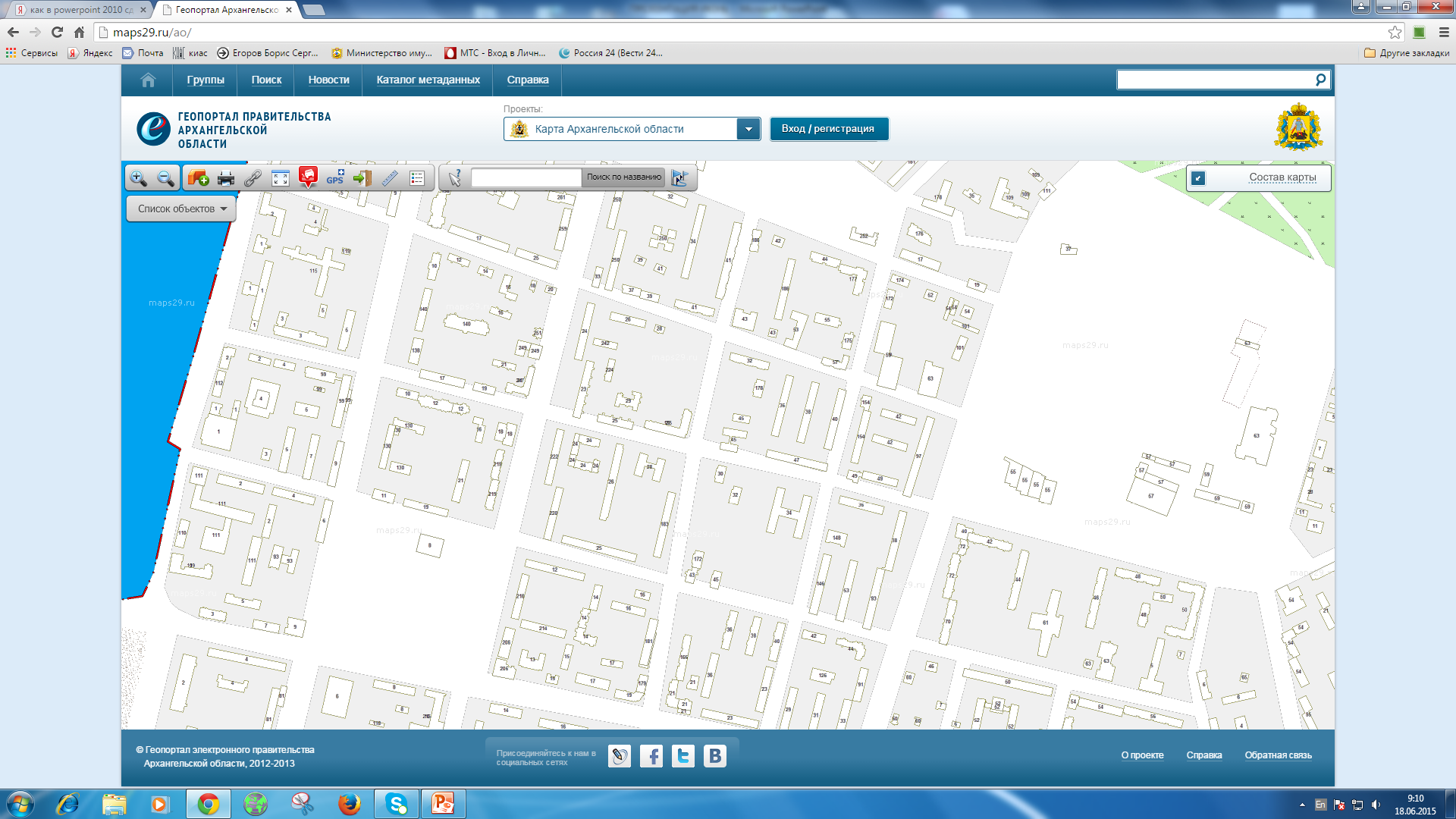 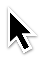 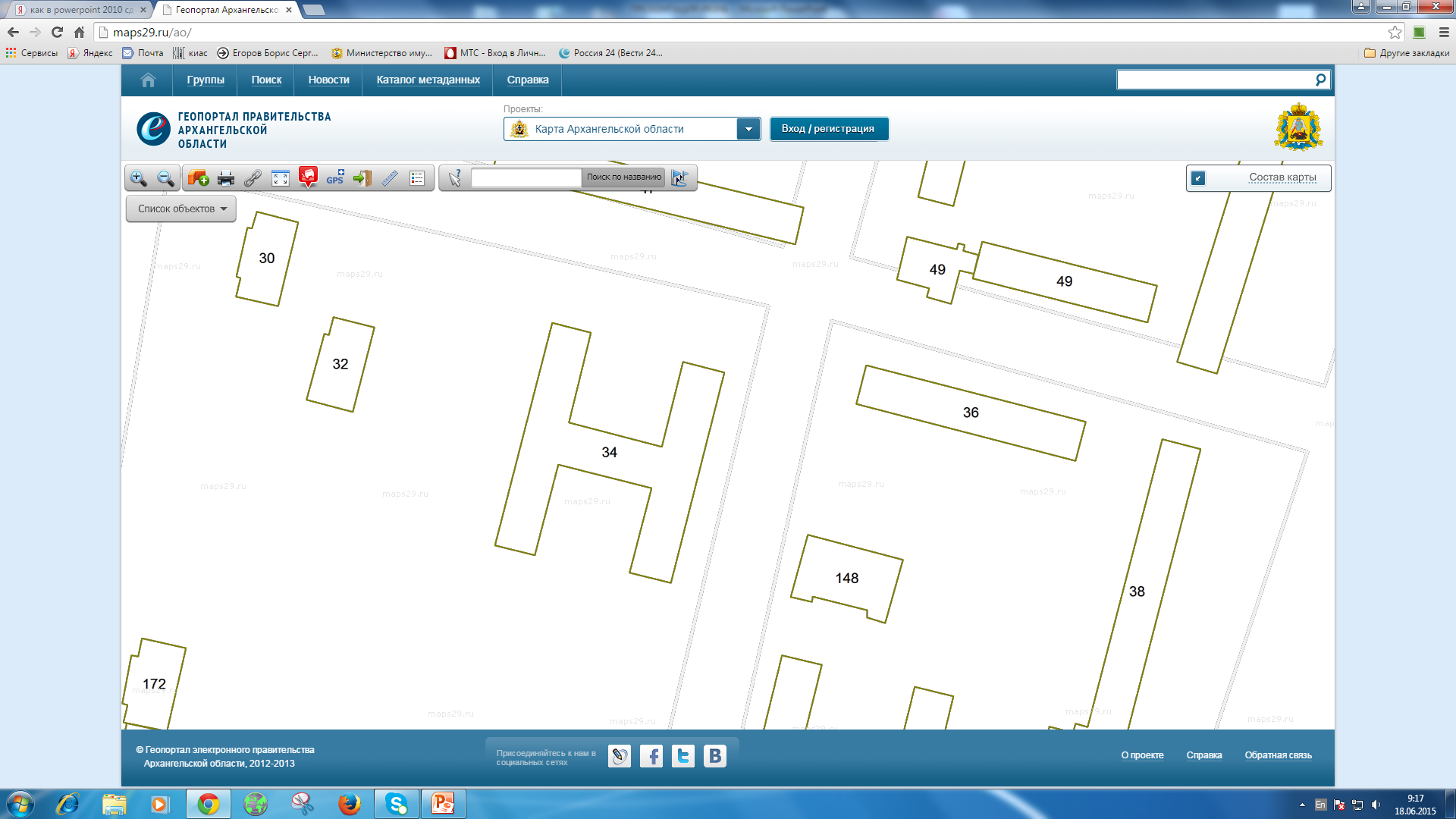 земельный участок с объектом недвижимости
КАДАСТРОВЫЙ НОМЕР: 29:22:070501:5
ПЛОЩАДЬ: 1251 кв. м.
ПРЕНАДЛЕЖИТ: ООО «МИР»
АДРЕС: г. Архангельск, ул. Шубина, 34
Статус: ЗАНЯТ
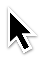 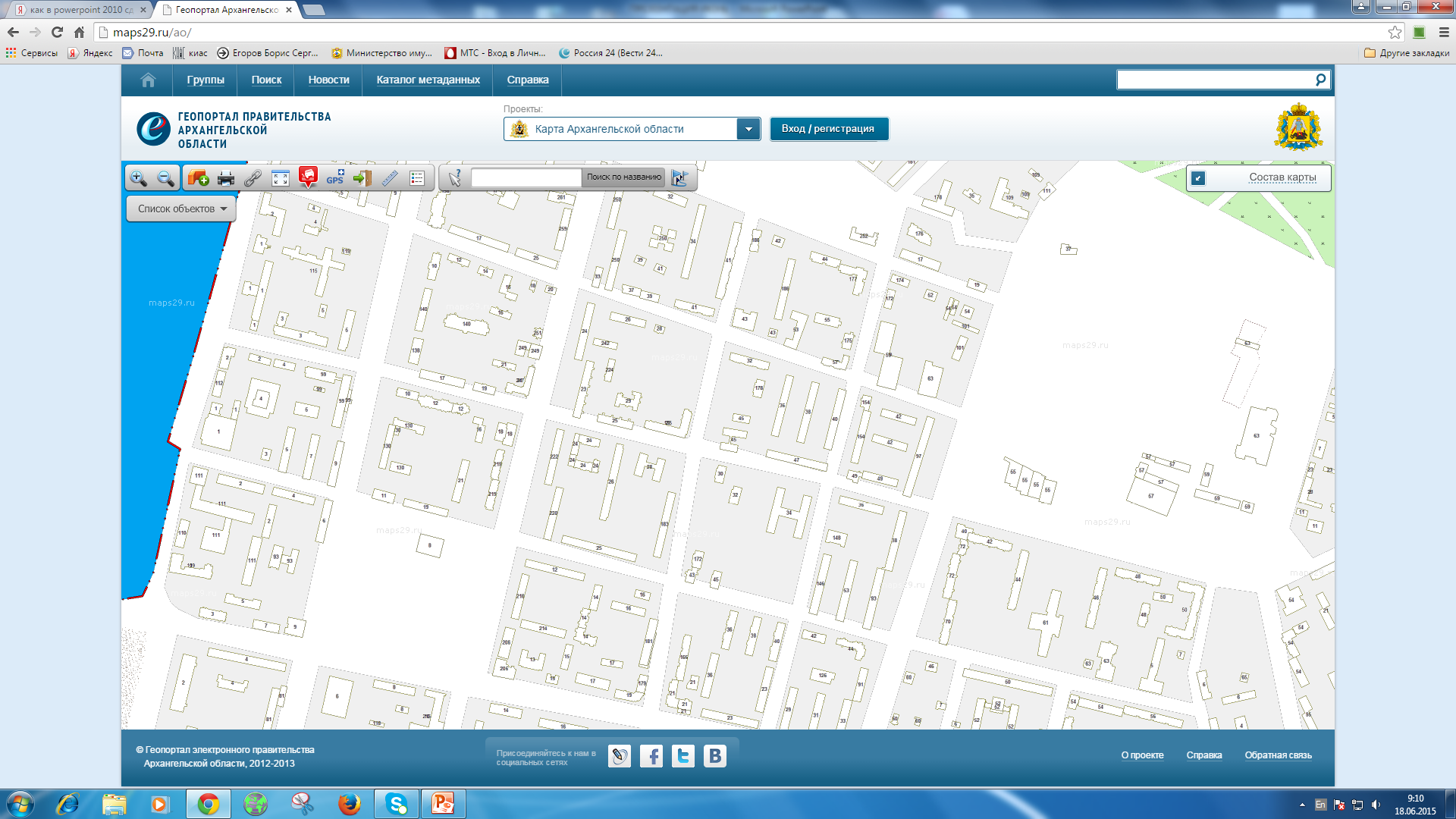 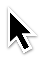 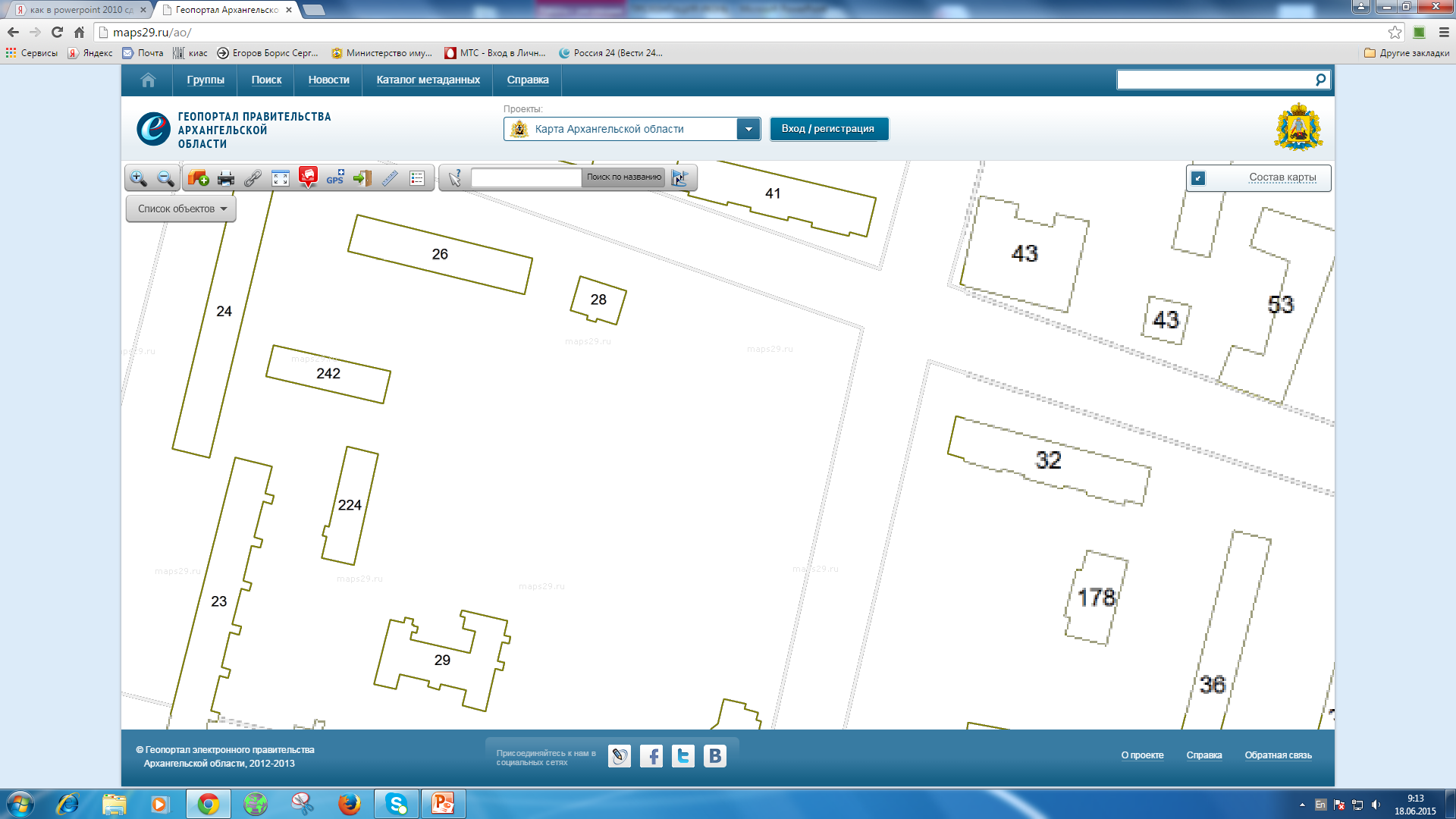 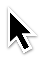 земельный участок
КАДАСТРОВЫЙ НОМЕР: 29:22:011308:1173
ПЛОЩАДЬ: 980 кв. м.
ПРЕДНАЗНАЧЕНИЕ: для строительства жилого дома
АДРЕС: г. Архангельск, ул. Шубина, ХХ-Х
Статус: СВОБОДЕН
рядом: школа, магазин, стадион
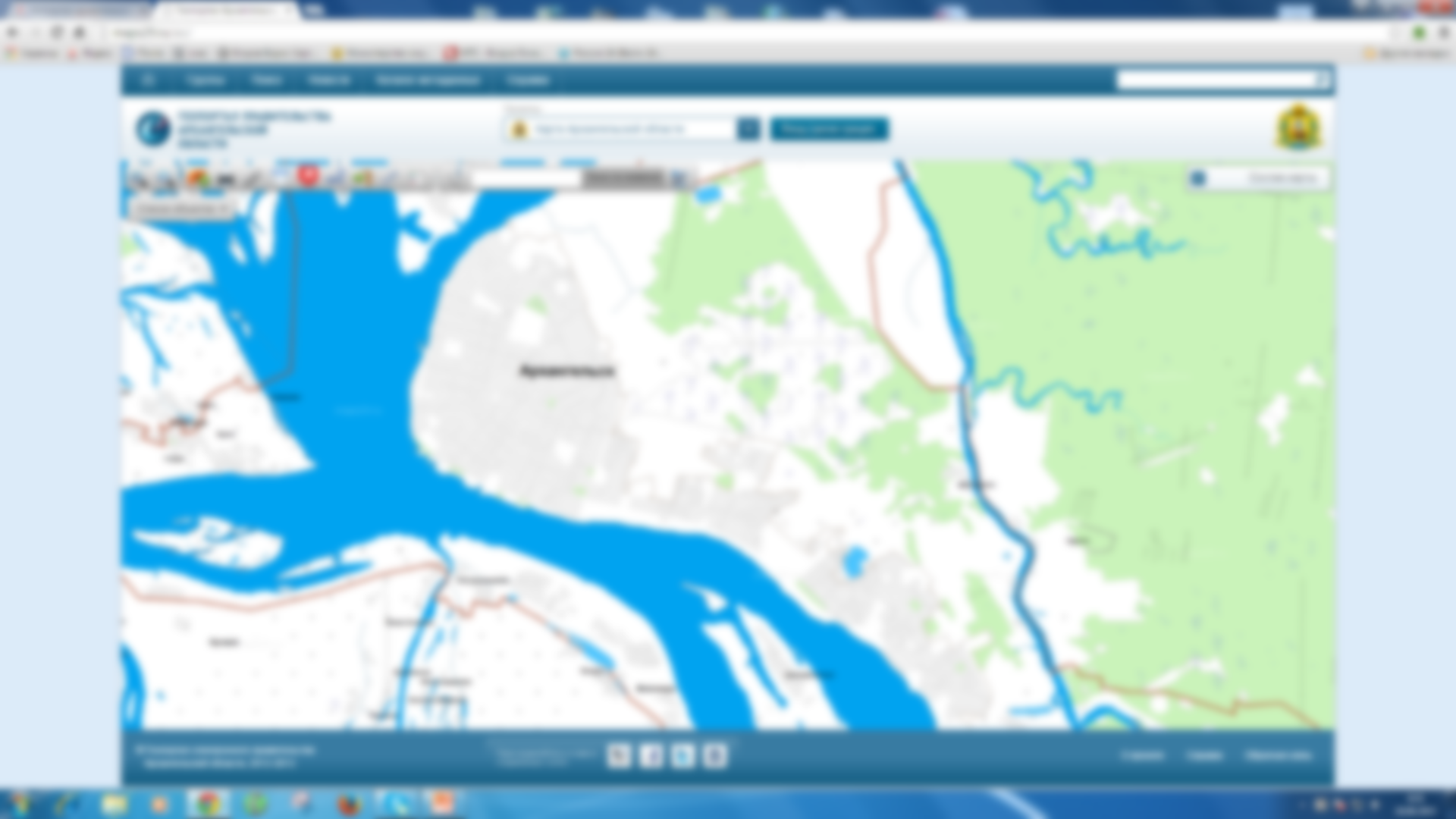 ЗАЯВКА
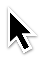 Назад
Отправить
СПАСИБО ЗА ВНИМАНИЕ!